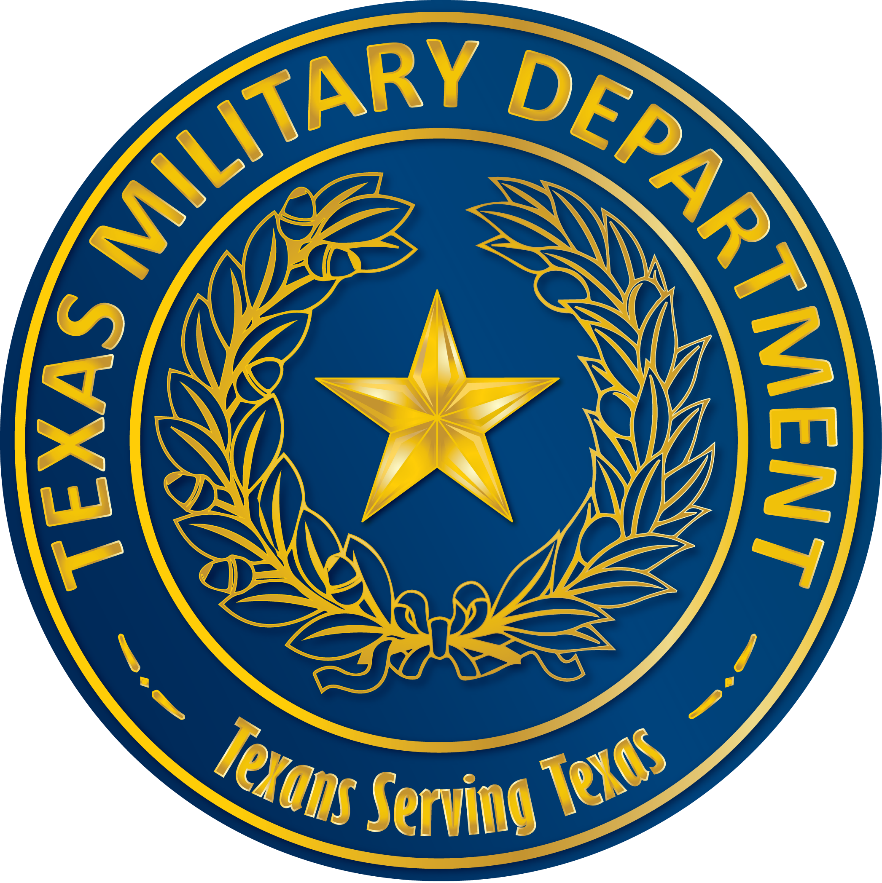 SLIDE DECK TITLE (ALL CAPS)
 Date
Author Name
Author or Section POC
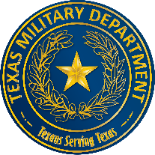 TEXAS MILITARY DEPARTMENT
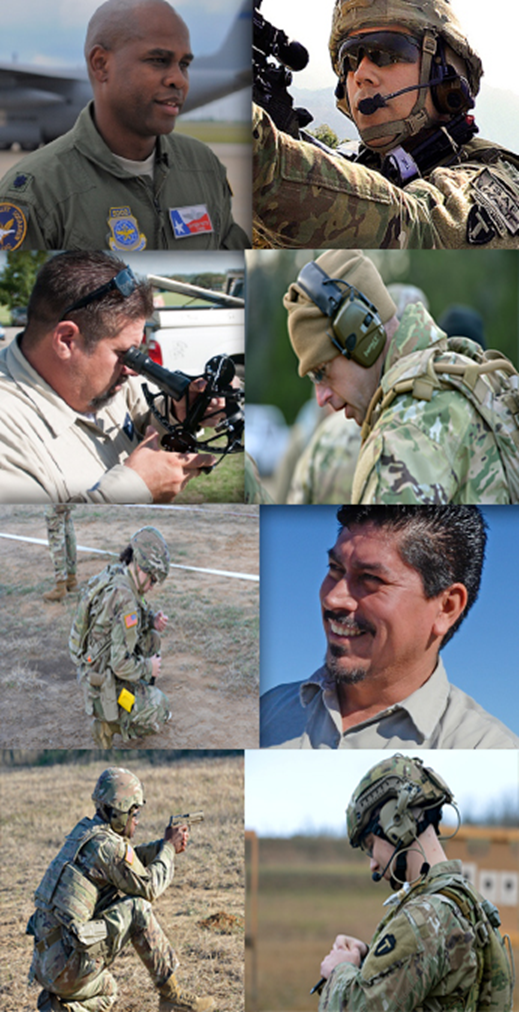 TEXAS MILITARY DEPARTMENT STRATEGY
VISION:
America’s Premier Guard Force.
MISSION:
Provide the Governor and President with ready forces in support of state and federal requirements.
AGENCY GOALS AND ACTION PLAN:
Goal 1: Develop Our People
Build Trust Throughout the Agency
State Tuition Assistance – Invest in Our Future
Achieve State Parity with Federal Pay and Benefits
Recruit and Retain an All-Volunteer Texas Military Force
Goal 2: Restore Readiness
Achieve and Maintain Individual Readiness
Achieve and Maintain Unit Readiness
Equip and Maintain the Force
Strengthen Domestic Operations Capability
Goal 3: Strengthen Our Partnerships
Build Enduring Relationships  
Educate Community Leaders and Employers
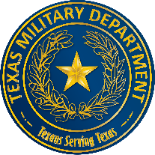 TEXAS MILITARY DEPARTMENT
2
SLIDE HEADLINE
Subject:
Body Text
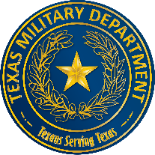 TEXAS MILITARY DEPARTMENT
3
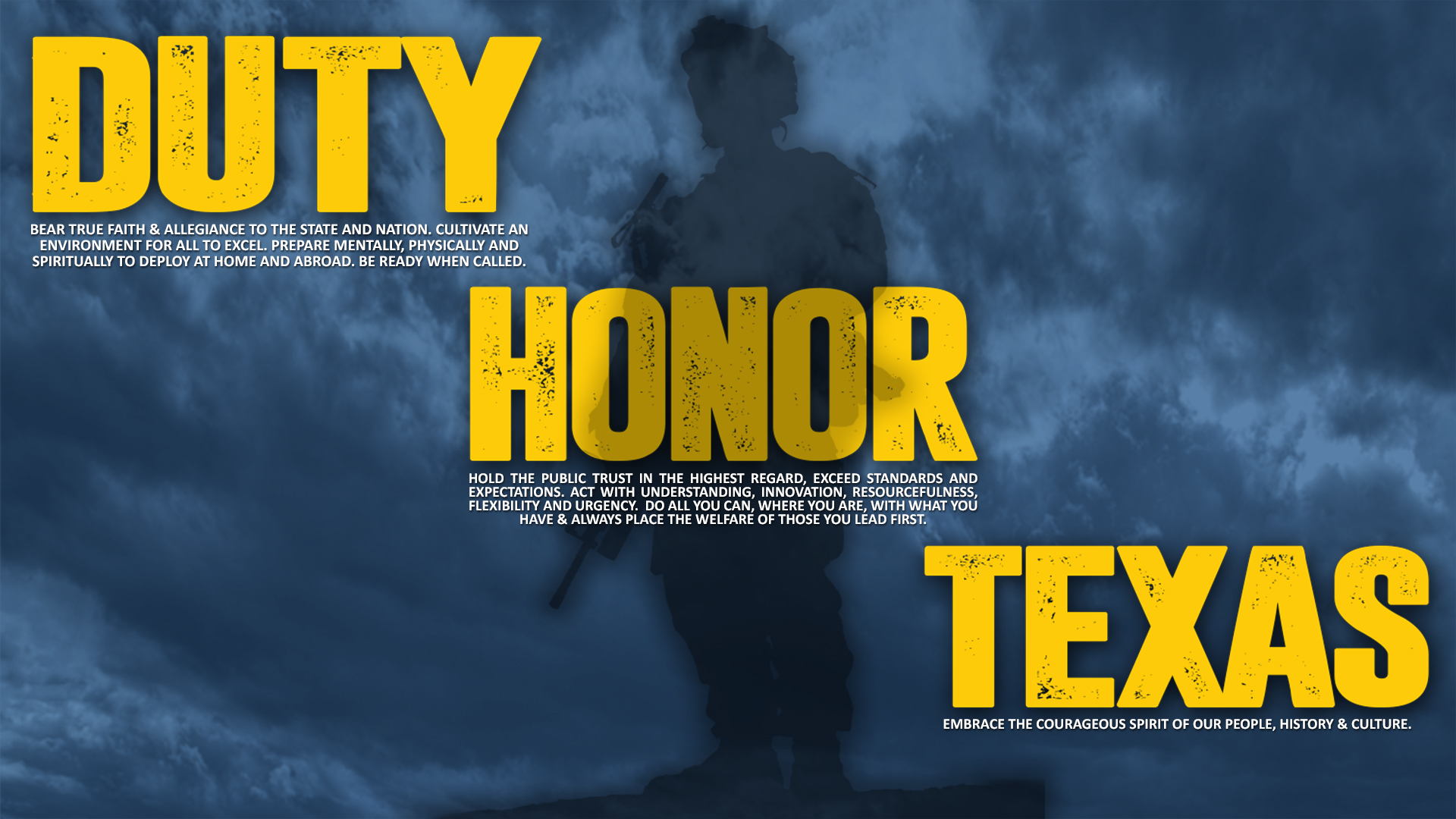